Erstellung des logischen Datenmodells mit Powerpoint
Mit dieser Datei gebe ich Ihnen eine Methode zur Erstellung von logischen Datenmodellen. Eine ausführliche Beschreibung dazu finden Sie im Buch „Keine Angst vor Microsoft Access!“ – hier nur eine kurze Einführung:

Für die Erstellung eines logischen Datenmodells müssen Sie ein Diagramm zeichnen.
Diagramme bestehen aus bestimmten Symbolen. 
In Powerpoint können Sie beliebige Symbole in beliebiger Weise miteinander verbinden.
Die Erstellung eines logischen Datenmodells erfolgt nach einer bestimmten Methode.
„Methode“ bedeutet, dass Sie NICHT beliebige Symbole beliebig miteinander verbinden dürfen – sondern nur in einer von der Methode vorgeschriebenen Art und Weise.
Darum habe ich Ihnen Vorlagen für die erforderlichen Symbole vorbereitet.
www.buch.andreasstern.de
Was ist eine „Methode“?
Methode
Vorschriften
für die
Benutzung
der Symbole
Schritt-für-Schritt
Vorgehensweise
Symbole
www.buch.andreasstern.de
Vorlagenblatt
Achtung: Das ist kein normales Rechteck! Es hat mehr als die üblichen vier „Klebepunkte“.
(siehe folgende Folie!)
Symbolvorlagen
Entitätsname(xxx_id)
Am besten, Sie lassen dieses Blatt unverändert und legen sich davon eine Kopie für Ihr eigenes Datenmodell an.

Auf der Kopie machen Sie dann wieder Kopien der jeweils benötigten Symbole. Wenn Ihr Datenmodell fertig ist, können Sie die Symbol-Vorlagen dort löschen - siehe Beispiel „Firma“ (Schritt 6 -> Schritt 7).

Bitte denken Sie daran, auf dem Folienmaster links unten den Namen einzutragen, unter dem Sie diese Datei gespeichert haben. Fügen Sie dort auch ein aktuelles Versionsdatum ein!

Geben Sie dem Blatt mit Ihrem Datenmodell einen anderen Namen als „Vorlagenblatt“!

Die komplette Schritt-für-Schritt-Anleitung zur Erstellung des logischen Datenmodells mit PowerPoint zeigen die nächsten Folien am Beispiel „Firma“.
Wie viel(e)?
Wann?
Wie viel(e)?
Wann?
Exkurs: Wie ist das Symbol für „Entität“ entstanden?
Zeichnen Sie ein normales Rechteck.


Klicken Sie es an und benutzen Sie dann dieses Werkzeug






Klicken Sie mit der rechten Maustaste auf das Rechteck und wählen Sie „Punkt hinzufügen“




Fügen Sie auf dem Rand des Rechtecks beliebig viele „Klebepunkte“ hinzu.
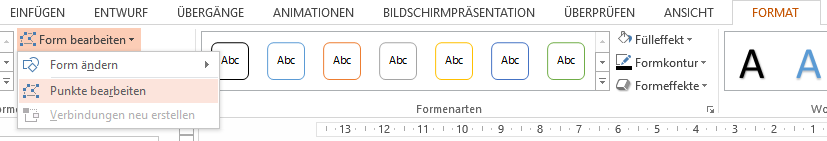 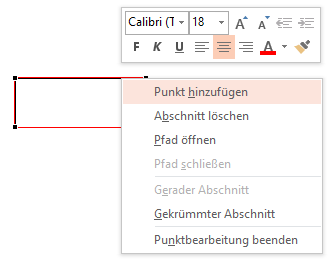 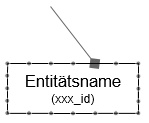 Achtung: Sie müssen mit dem „Hinzufügen“-Werkzeug ganz genau auf dem Rand des Rechtecks bleiben, sonst bekommt es einen Knick!
Datenmodell „Firma“ (Schritt 1: Verbale Beschreibung)
Beschreiben Sie Ihre Problematik
mit Drei-Wort-Sätzen:
Substantiv-Verb-Substantiv
Bilden Sie zu jedem Drei-Wort-Satz 
zwei Sätze der Form:
„EIN … EIN …“    bzw.    „EIN … MEHRERE …“
z.B.
z.B.
„EIN Kunde erteilt MEHRERE Aufträge.“
„EIN Auftrag ist von EINEM Kunden.“

„EIN Auftrag erfordert MEHRERE Materialien.“
„EIN Material kann von MEHREREN Aufträgen benötigt werden.“

„EIN Mitarbeiter bearbeitet MEHRERE Aufträge.“
„EIN Auftrag wird von MEHREREN Mitarbeitern bearbeitet.“

„EIN Kunde hat MEHRERE Kontakte.“
„EIN Kontakt gehört zu EINEM Kunden.“
„Kunden erteilen Aufträge.“
„Aufträge erfordern Material.“
„Mitarbeiter bearbeiten Aufträge.“
„Kunden haben Kontakte.“
Schritt 2 und 3:
Aus Substantiven werden Entitäten.
Aus Verben werden Relationen.
Datenmodell „Firma“ (Schritt 2: Entitäten zeichnen)
Aus Substantiven werden Entitäten.
Aus Verben werden Relationen.
Symbolvorlagen
Entitätsname(xxx_id)
Mitarbeiter(mit_id)
Material(mat_id)
Wie viel(e)?
Wann?
Kundenauftrag(kauf_id)
Kontakt(kon_id)
Kunde(kun_id)
Wie viel(e)?
Wann?
Datenmodell „Firma“ (Schritt 3: Relationen zeichnen)
Aus Substantiven werden Entitäten.
Aus Verben werden Relationen.
Symbolvorlagen
Entitätsname(xxx_id)
EIN Auftrag erfordert MEHRERE Materialien.
EIN Material gehört zu MEHREREN Aufträgen.
(m:n-Beziehung)
Mitarbeiter(mit_id)
Material(mat_id)
Wie viel(e)?
Wann?
Kundenauftrag(kauf_id)
Kontakt(kon_id)
Kunde(kun_id)
EIN Kunde erteilt 
MEHRERE Aufträge.
EIN Auftrag ist von 
EINEM Kunden.
(1:n-Beziehung)
Wie viel(e)?
Wann?
Exkurs: 1:n-Relationen „lesen“
(1) EIN Kundenauftrag …(Entität)
(2) … wird erteilt von …(Relation)
(4) … Kundenaufträge.(Entität)
Kundenauftrag(kauf_id)
(3) … EINEM …(Kardinalität)
(3) … MEHRERE …(Kardinalität)
(4) … Kunden.(Entität)
Kunde(kun_id)
(2) … erteilt …(Relation)
(1) EIN Kunde …(Entität)
Exkurs: m:n-Relationen „lesen“
(1) EIN Mitarbeiter…(Entität)
(4) … Mitarbeitern.(Entität)
(2) … bearbeitet …(Relation)
Mitarbeiter(mit_id)
(3) … MEHRERE …(Kardinalität)
(3) … MEHREREN …(Kardinalität)
Kundenauftrag(kauf_id)
(2) … wird bearbeitet von …(Relation)
(4) … Kundenaufträge.(Entität)
(1) EIN Kundenauftrag …(Entität)
Exkurs: Entitäten im Vordergrund
Mitarbeiter(mit_id)
Material(mat_id)
Hier liegen die Endsymbole der Relationen ÜBER dem Rechteck. Die Ähnlichkeit mit dem „richtigen“ Datenmodell ist aber größer, wenn sie UNTER dem Rechteck liegen.
Daher …
Kundenauftrag(kauf_id)
Kontakt(kon_id)
Kunde(kun_id)
Mitarbeiter(mit_id)
Material(mat_id)
… alle Entitäten markieren und nach einem Rechtsklick im Kontextmenü auswählen:
„In den Vordergrund“ / „In den Vordergrund“
Kundenauftrag(kauf_id)
Kontakt(kon_id)
Kunde(kun_id)
Datenmodell „Firma“ (Schritt 4: Entitäten ausrichten)
Symbolvorlagen
Entitätsname(xxx_id)
Material(mat_id)
Kontakt(kon_id)
Mitarbeiter(mit_id)
Wie viel(e)?
Wann?
Kunde(kun_id)
Kundenauftrag(kauf_id)
Wie viel(e)?
Wann?
Exkurs: Objekte ausrichten
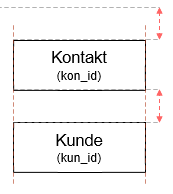 Für die Ausrichtung von Objekten gibt es mehrere Möglichkeiten:
mit den Maus
dabei werden „intelligente Führungslinien“ angezeigt, die eine präzise Ausrichtung unterstützen

mit der Tastatur
dazu müssen Sie ein Objekt anklicken und es mit denPfeiltasen bewegen
wie weit es sich mit jedem Tastendruck bewegt, hängt vonder Einstellung unter Ansicht / Anzeigen ab:
Wenn Sie das Objekt trotz der Ausrichtung am Rasternur pixelweise bewegen wollen, müssen Sie zusätzlich zu denPfeiltasten die Strg-Taste gedrückt halten!

automatisch
dazu müssen Sie mehrere Objekte mitder Maus markieren und einen Eintrag ausdem MenüStart / Zeichnung / Anordnen / Ausrichtenwählen
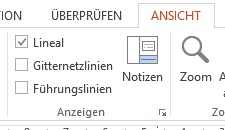 Klick!
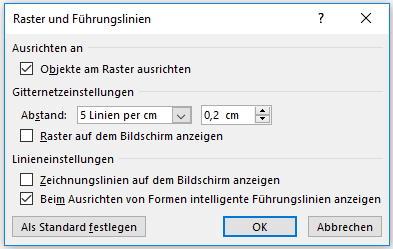 Datenmodell „Firma“ (Schritt 5: Relationen neu verbinden)
Symbolvorlagen
Entitätsname(xxx_id)
Material(mat_id)
Kontakt(kon_id)
Mitarbeiter(mit_id)
Wie viel(e)?
Wann?
Kunde(kun_id)
Kundenauftrag(kauf_id)
Wie viel(e)?
Wann?
Datenmodell „Firma“ (Schritt 6: Relationen ausrichten)
Symbolvorlagen
Material(mat_id)
Mitarbeiter(mit_id)
Entitätsname(xxx_id)
Kontakt(kon_id)
Wie viel(e)?
Wann?
Kundenauftrag(kauf_id)
Kunde(kun_id)
Wie viel(e)?
Wann?
Datenmodell „Firma“ (Schritt 7: Mengen und Zeiten an m:n-Relationen)
Materialart(mat_id)
Mitarbeiter(mit_id)
Kontakt(kon_id)
Wann?
Wie viel?
Kundenauftrag(kauf_id)
Kunde(kun_id)
Überlegen Sie bei jeder 1:n-Beziehung, ob es nicht vielleicht doch eine m:n-Beziehung ist – insbesondere, wenn Sie die ZEIT berücksichtigen.

Beispiel:

EIN Mitarbeiter kann natürlich zur Zeit nur an EINEM Auftrag arbeiten. Er kann sich ja nicht zerteilen …

Aber: Er arbeitet jetzt an einem Auftrag und nachher an einem anderen. Er kann also datenbanktechnisch doch an MEHREREN Aufträgen arbeiten!
Die scheinbare 1:n-Beziehung ist also unter Berücksichtigung der Zeit doch eine m:n-Beziehung und die Zeitangabe gehört in die Zwischentabelle!
Exkurs: Objekte und Objektarten
Warum heißt „Material“ in Schritt 7 auf einmal „Materialart“?
Material(mat_id)
Materialart(mat_id)
EINE Materialart gehört zu MEHREREN Kundenaufträgen.
EIN Material gehört zu EINEM Kundenauftrag.
Wie viel?
Kundenauftrag(kauf_id)
Kundenauftrag(kauf_id)
Zitat aus dem 2. Kapitel des Buches:

„Es geht hier darum, ob Objekte unterscheidbar sind oder nicht. Ein Beispiel: Das Material könnte eine Pumpe sein, die eine Seriennummer trägt. Eine andere Pumpe hat eine andere Seriennummer. Damit sind die beiden Pumpen unterscheidbar. Ein Sack Zement dagegen oder ein Quadratmeter Parkett ist nicht von einem anderen Sack Zement bzw. einem anderen Quadratmeter Parkett zu unterscheiden.
Eine Pumpe ist also im Rahmen der Datenmodellierung ein Material, ein Sack Zement ist eine Materialart! Es wird entweder eine ganz bestimmte Pumpe eingebaut oder irgendein Sack Zement verbraucht. Das muss dann auch entsprechend modelliert werden.

Ein Material bekommt neben dem Namen noch ein eindeutiges Kennzeichen (z. B. eine Nummer) und wird im Allgemeinen auch nur für einen Auftrag eingesetzt (=eine 1:n-Beziehung). Eine Materialart bekommt nur einen Namen und kann in mehreren Aufträgen eingesetzt werden (eine m:n-Beziehung mit Zwischentabelle). Deshalb muss bei einer Materialart auch zusätzlich festgehalten werden, wie viel davon in einem Auftrag verbraucht wurde, denn der eine Auftrag erfordert 20 Sack Zement und der andere 30, während von einer Pumpe (=Material!) immer nur eine (bestimmte!) verbaut wird.“
Datenmodell „Firma“ (Schritt 8: Fremdschlüssel)
Zitat aus dem Buch (2. Kapitel):

„1:n-Relationen werden in das physische Modell überführt, indem man den Primärschlüssel der »1«-Seite als Fremdschlüssel auf der »n«-Seite einträgt.

m:n-Relationen werden in das physische Modell überführt, indem man die Primärschlüssel beider Entitäten in einer Zwischentabelle als Fremdschlüssel einträgt.“
Materialart(mat_id)
Mitarbeiter(mit_id)
mit_id_f
mat_id_f
Kontakt(kon_id)
Wann?
Wie viel?
kun_id_f
kauf_id_f
kauf_id_f
Kundenauftrag(kauf_id)
Kunde(kun_id)
kun_id_f
Die gebogenen Pfeile können Sie auf dem ausgedruckten Datenmodell von Hand zeichnen – oder mit diesem Powerpoint-Werkzeug.
Dazu:
ein einfacher Linksklick am Anfang,
ein einfacher Linksklick an der Knickstelle und
ein Doppelklick am Endpunkt!
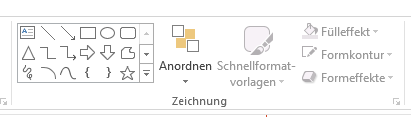 Datenmodell „Firma“ (Schritt 9: Umsetzung in Access)
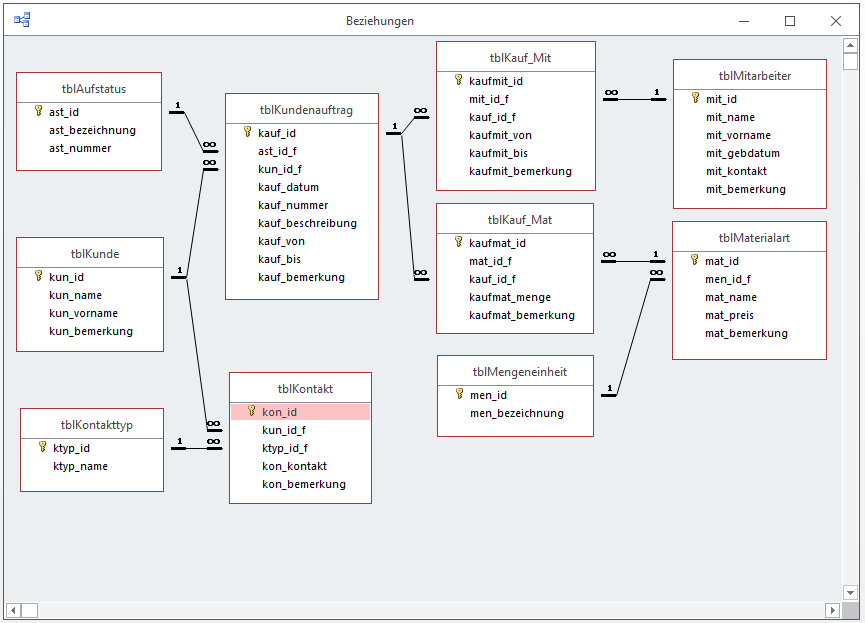 m:n
m:n
1:n
Zitat aus dem Buch (2. Kapitel):

„1:n-Relationen werden in das physische Modell überführt, indem man den Primärschlüssel der »1«-Seite als Fremdschlüssel auf der »n«-Seite einträgt.

m:n-Relationen werden in das physische Modell überführt, indem man die Primärschlüssel beider Entitäten in einer Zwischentabelle als Fremdschlüssel einträgt.“
Datenmodell „Firma“ (Schritt 9: Umsetzung in Access)
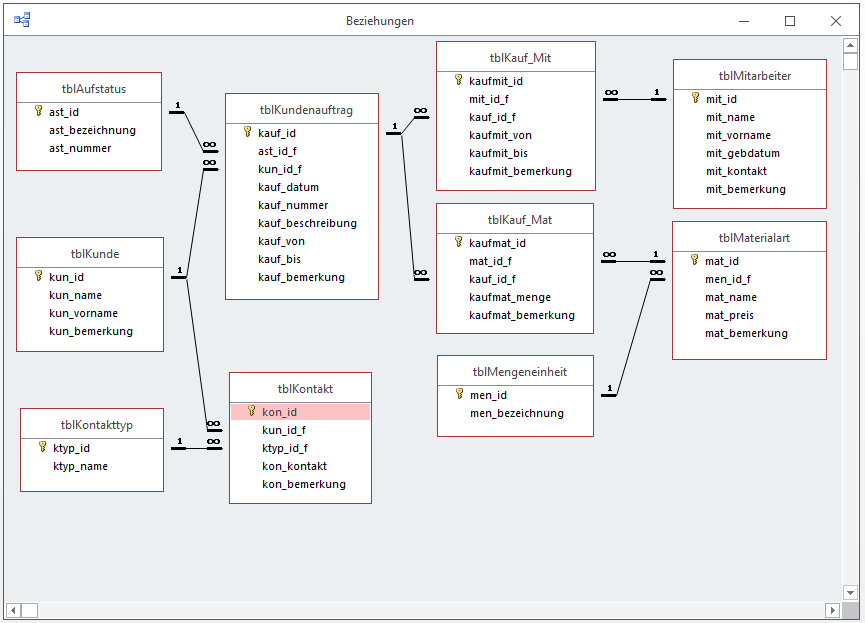 Fremdschlüssel
Zwischentabellen
Ein Datenmodell enthält fast nie alle benötigten Tabellen. Der Bedarf an zusätzlichen Tabellen stellt sich erst bei der Arbeit mit Access heraus.
zusätzliche Tabellen
Datenmodell „Verein“
Mitgliedstyp(mtyp_id)
Training(training_id)
Platz(pla_id)
Platztyp(ptyp_id)
Beitrag(bei_id)
Mitglied(mit_id)
Besonderheit: Zwei Relationen zwischen zwei Entitäten!
(mehrere teilnehmende Mitglieder + ein trainierendes Mitglied)
Trainer(tra_id)
Ergebnis?
Mannschaft(man_id)
Ergebnis?
Besonderheit: Hier sind es ausnahmsweise mal nicht Mengen oder Zeiten, die in die Zwischentabelle gehören.
Wettkampf(wet_id)
Datenmodell „Verleih“
Ort(ort_id)
Besonderheit: „Ausleihe“ ist hervorgegangen aus einer m:n-Relation zwischen Buch und Person. Bei der Mahnung ergab sich nämlich, dass sie mit der KOMBINATION aus Buch und Person verbunden werden muss. Es wurde also eine Entität benötigt, an der die Relation zur Mahnung „befestigt“ werden kann. Die Zwischentabelle tblBuch_Per wurde daher schon im logischen Modell als Entität „Ausleihe“ eingeführt.
(siehe nächste Folie)
Lager(lager_id)
Autor(autor_id)
Lagertyp(ltyp_id)
Zustand(zust_id)
Buch(buch_id)
Verlag(ver_id)
Kontakttyp(ktyp_id)
Sachgebiet(sach_id)
Sachgebiet(sach_id)
Kontakt(kon_id)
Besonderheit: Relation einer Entität zu sich selbst!
Mahnung(mahn_id)
Ausleihe(aus_id)
Person(per_id)
Datenmodell „Verleih“ (Das Problem mit der Mahnung)
Ort(ort_id)
Lager(lager_id)
Autor(autor_id)
Lagertyp(ltyp_id)
EINE Person leiht MEHRERE Bücher aus.

EIN Buch wird von MEHREREN Personen ausgeliehen.

(m:n-Beziehung)
Zustand(zust_id)
Buch(buch_id)
Verlag(ver_id)
Kontakttyp(ktyp_id)
Sachgebiet(sach_id)
Sachgebiet(sach_id)
Herr Meier bekommt eine Mahnung,  weil er die Leihfrist für die Bücher „Winnetou I“ und „Winnetou II“ überzogen hat.
Kontakt(kon_id)
Von wann?Bis wann?
?
Mahnung(mahn_id)
Person(per_id)
Wo soll die Relation „befestigt“ werden?